Gregor Johann Mendel
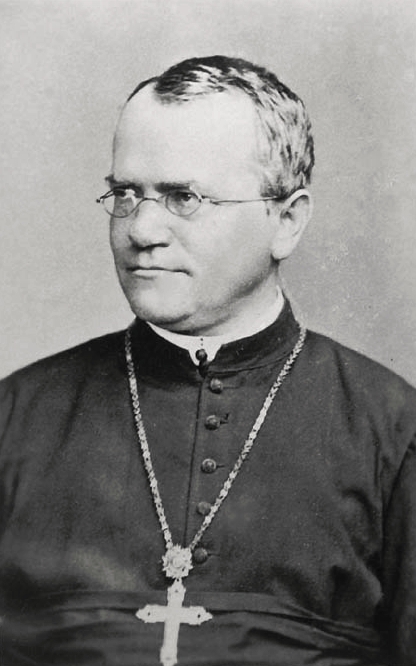 Co o něm víme? Malý kvíz… 
Jaký byl jeho mateřský jazyk?
Do jakého řeholního řádu vstoupil? 
Jaké přijal řeholní jméno? 
Jakým oborům se věnoval?
G. J. Mendel (1822-1884)
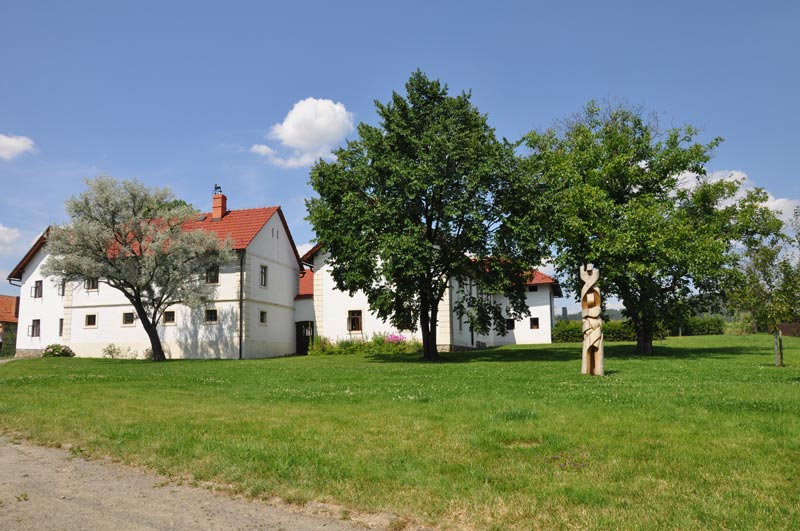 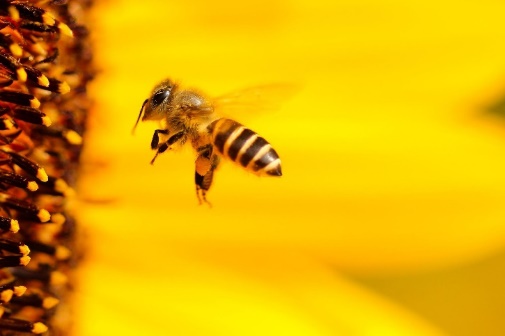 Augustiniáni
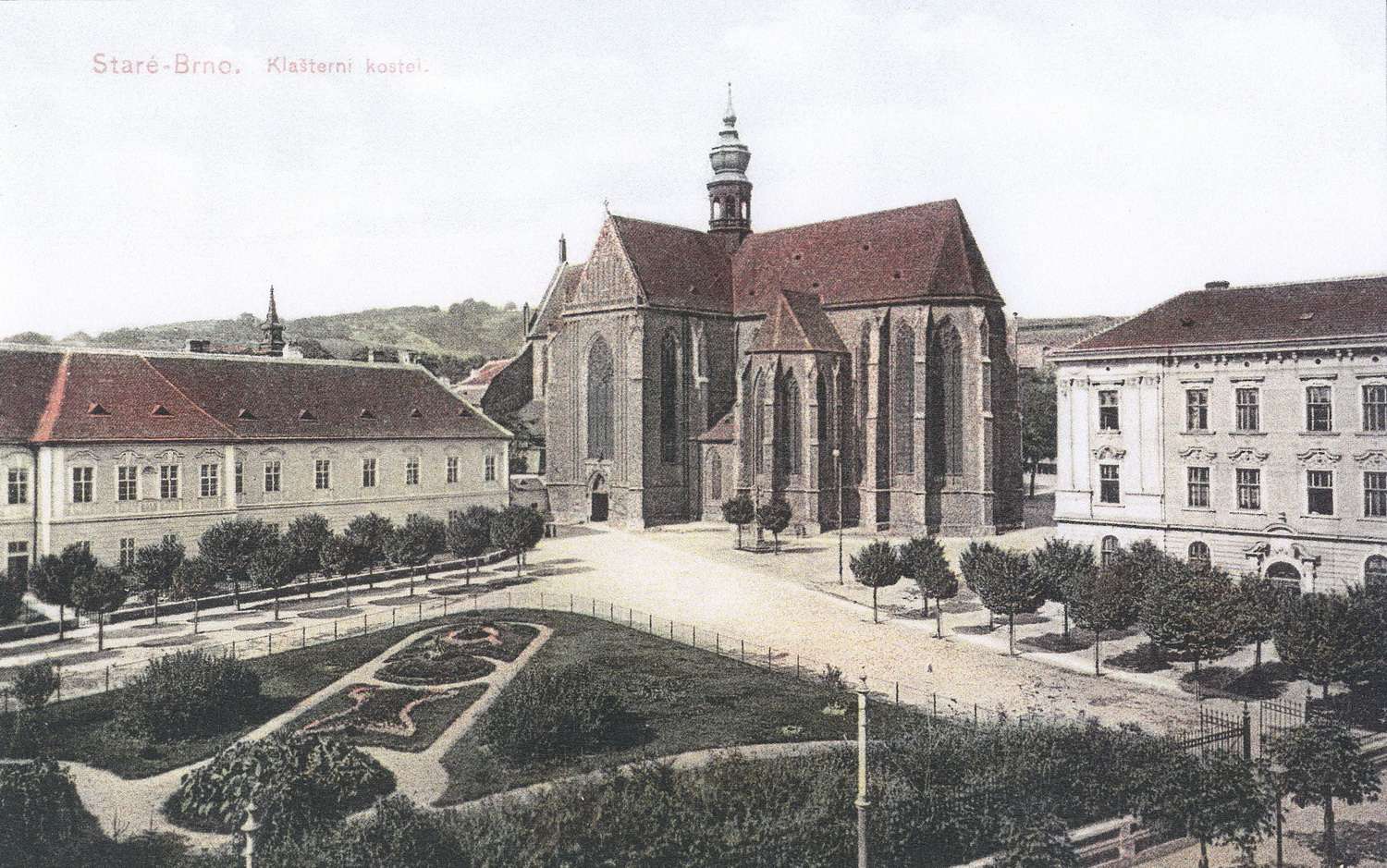 Mendel přírodovědec
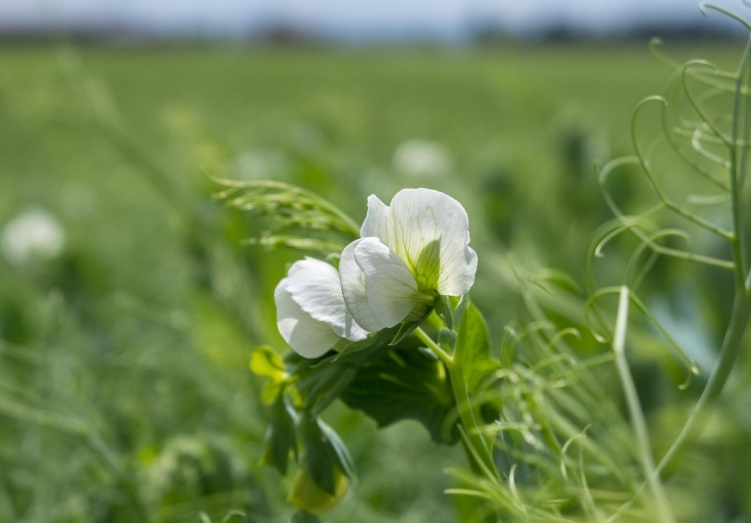 Pokusy s hrachem
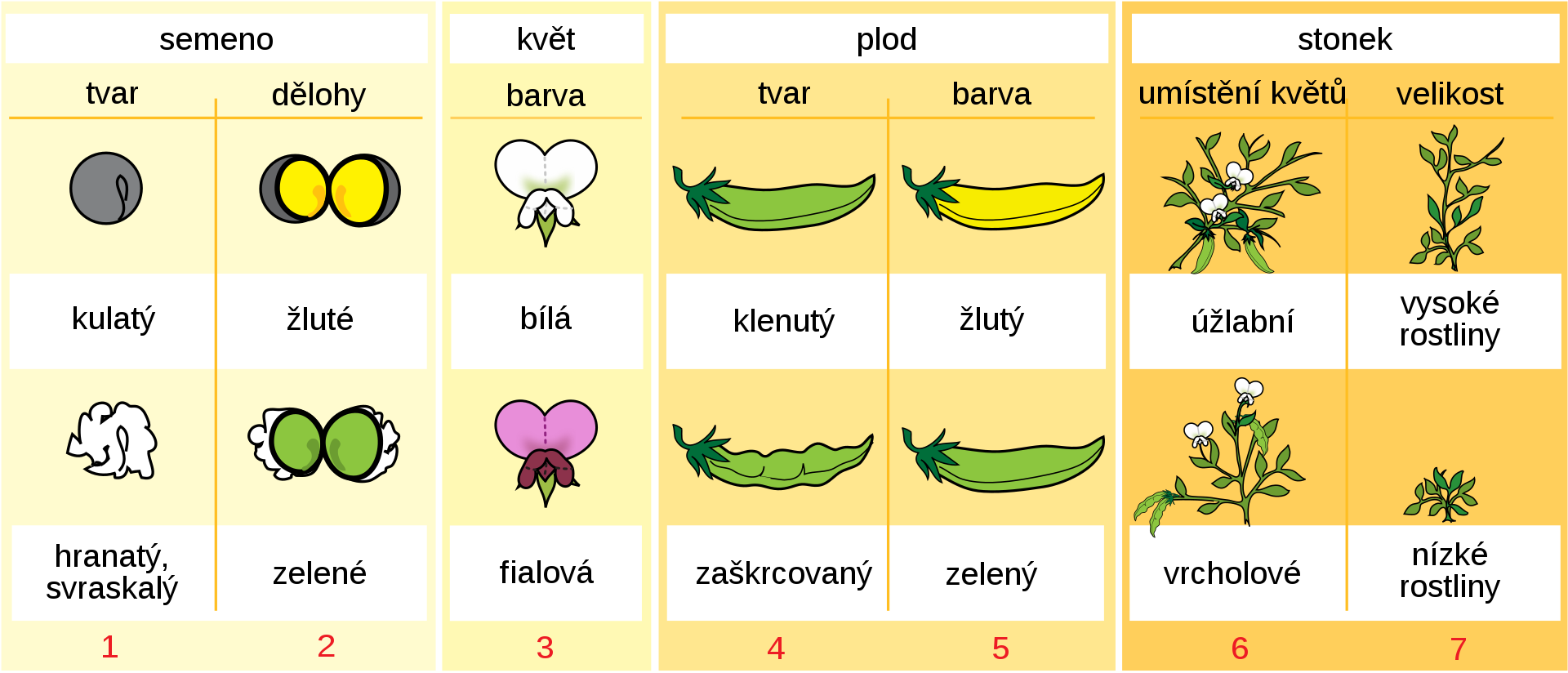 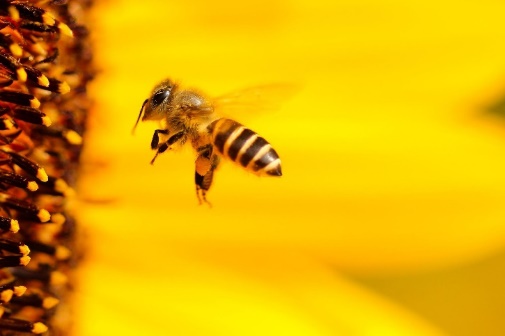 Otec genetiky
zakladatel genetiky a objevitel základních zákonů dědičnosti
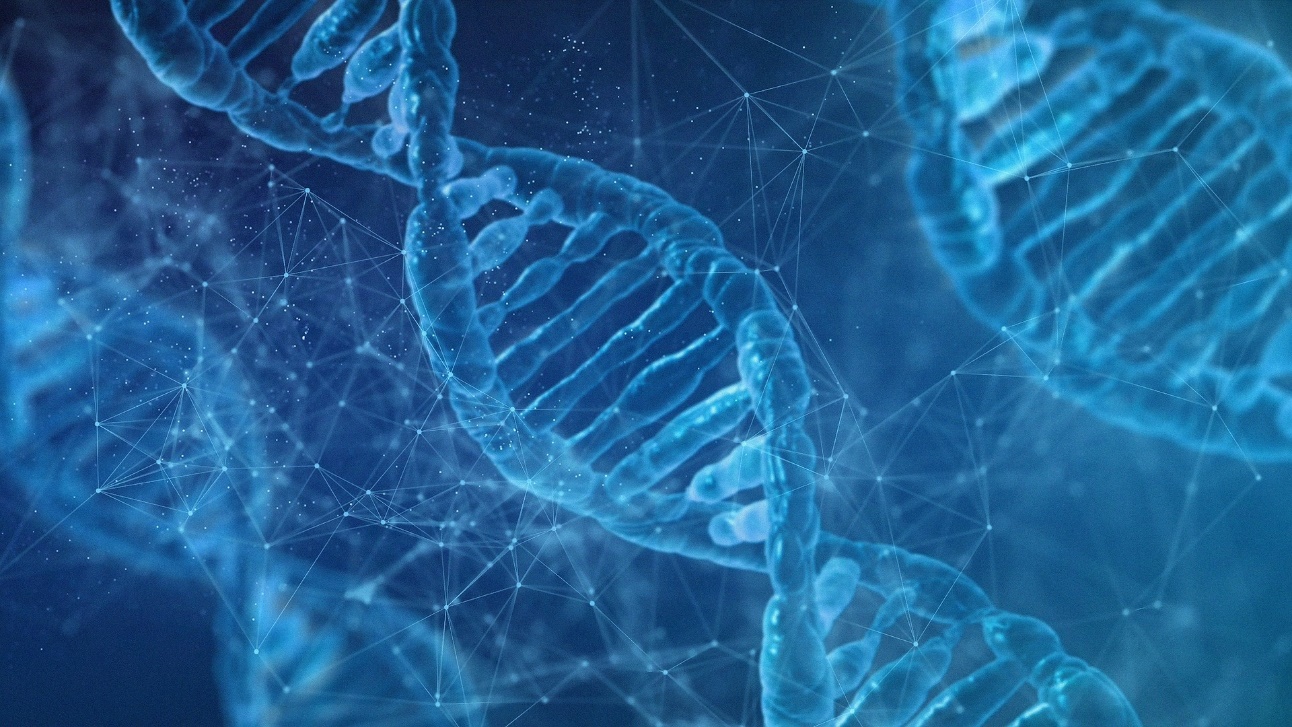 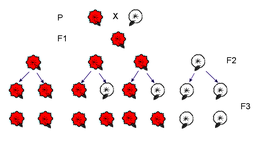 Záliby
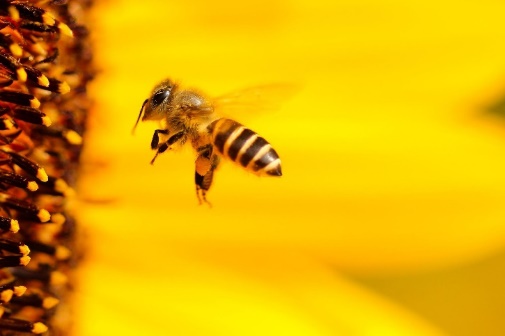 Světový ohlas
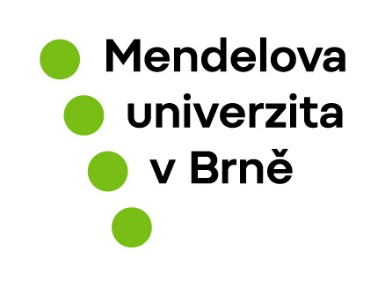 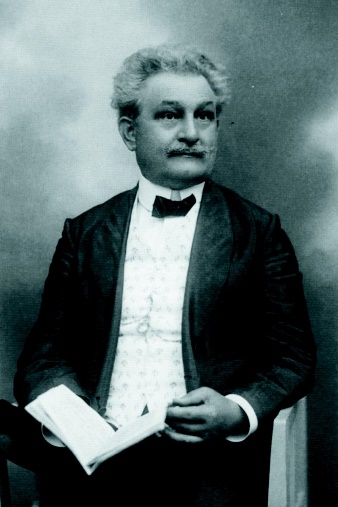 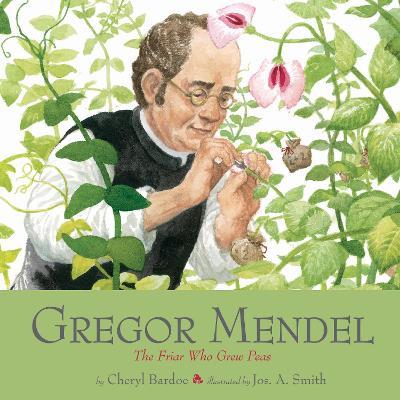 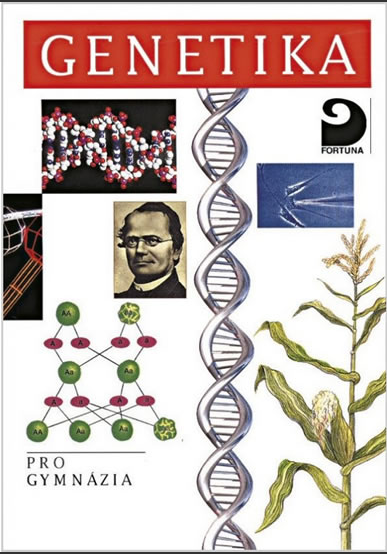 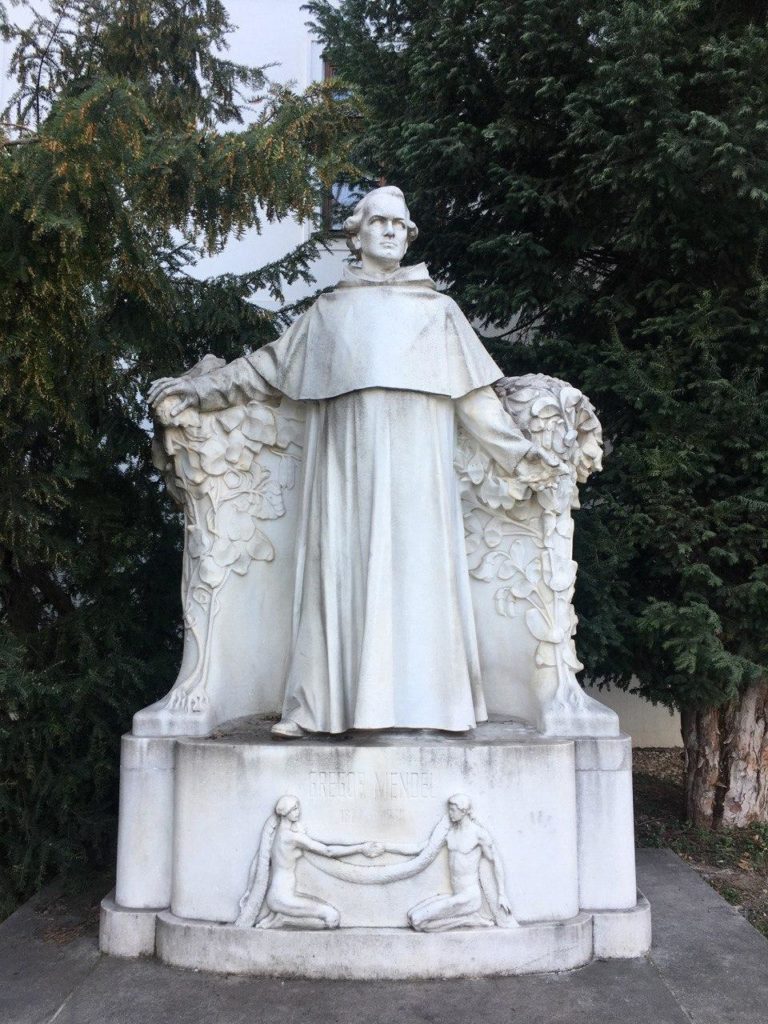 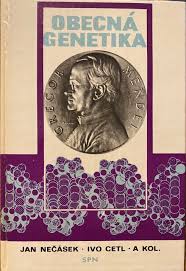 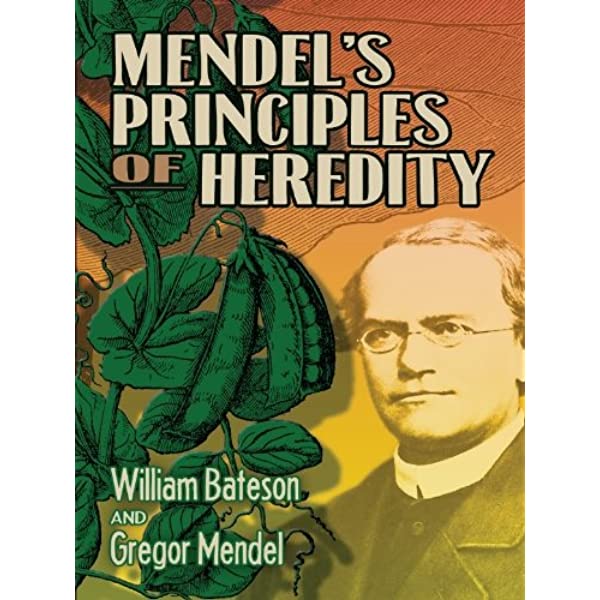 Přes neúspěch k úspěchu?
Potíže na gymnáziu v Opavě
Potíže na studiích v Olomouci
Vyčerpávající práce v nemocnici
Nepodařené učitelské zkoušky ve Vídni
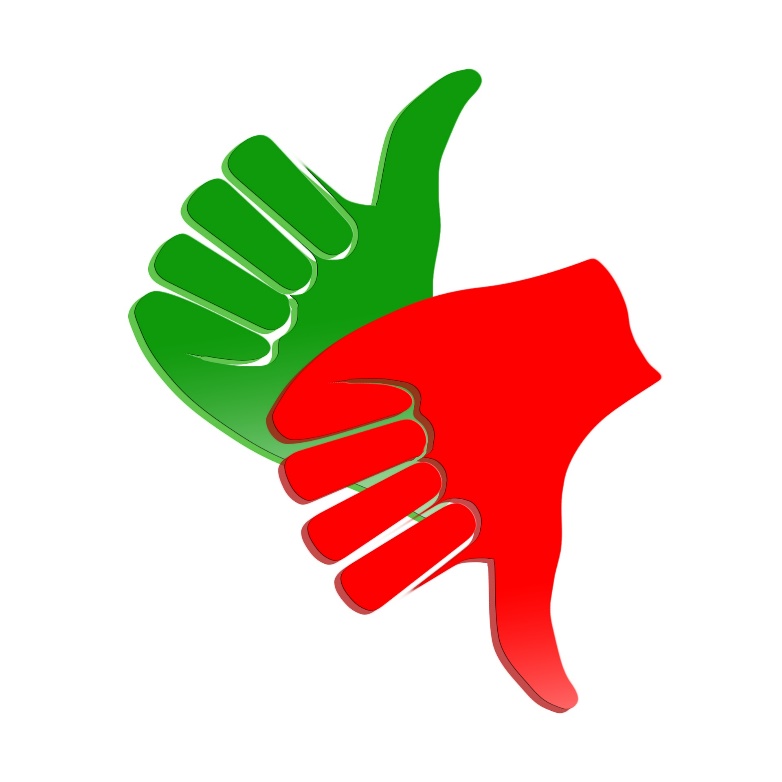